Year 1 MathsLearning intention: To learn about time
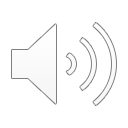 Today we are going to look at how to tell the time using a clock.
This is the minute hand.
It is the longest hand on the clock.
This is the hour hand.
It is the shortest hand on the clock.
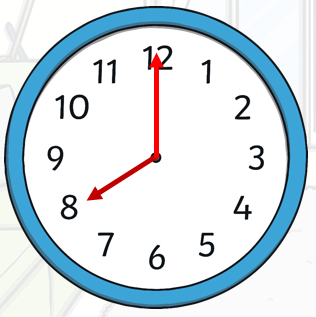 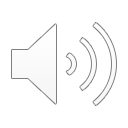 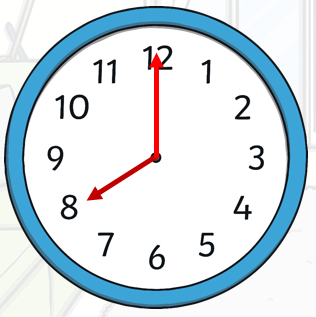 When the minute hand is pointing at 12, we call it o’clock.

On this clock, the hour hand is pointing at 8 and the minute hand is pointing at 12. 

That means it is 8 o’clock.
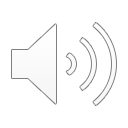 What time is it? Click the o’clock to see what it looks like:
12 o’clock
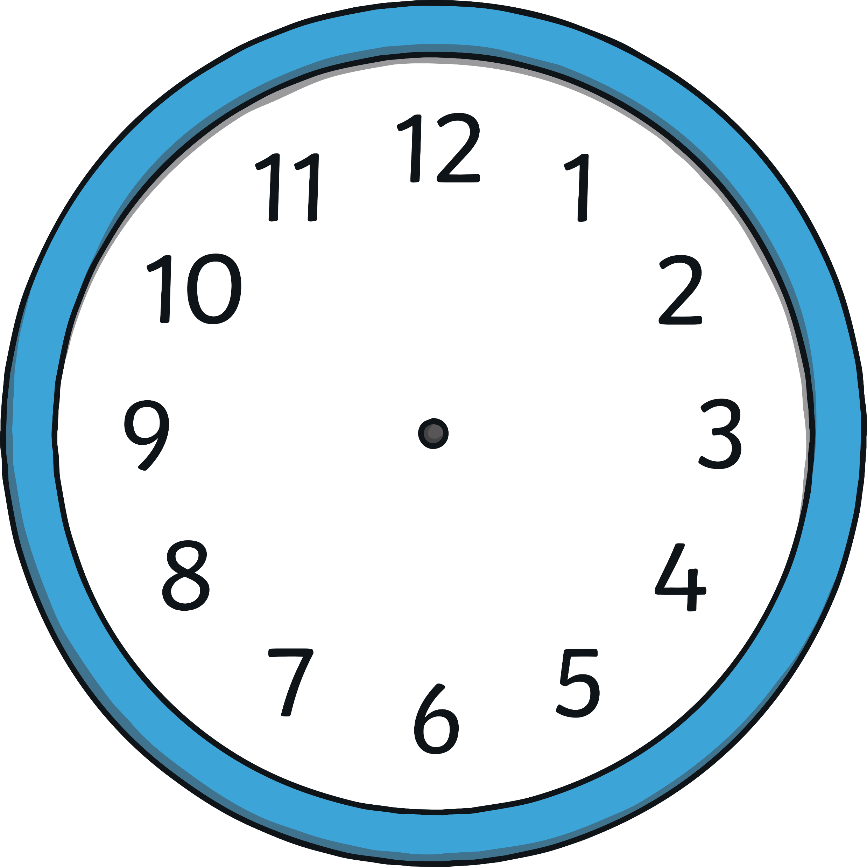 1 o’clock
11 o’clock
10 o’clock
2 o’clock
9 o’clock
3 o’clock
8 o’clock
4 o’clock
5 o’clock
7 o’clock
6 o’clock
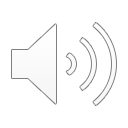 What time is it?
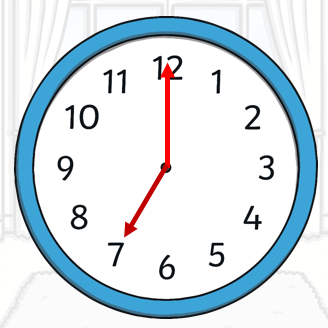 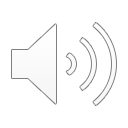 It is 7 o’clock.
What time is it?
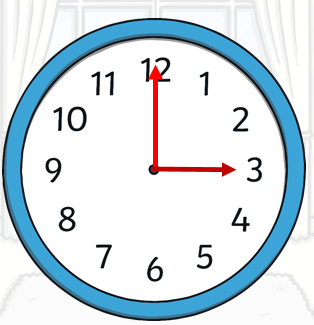 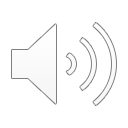 It is 3 o’clock.
What time is it?
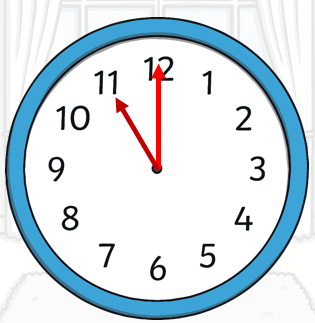 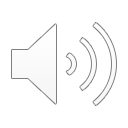 It is 11 o’clock.
What time is it?
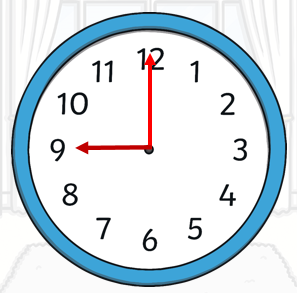 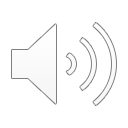 It is 9 o’clock.
What time is it?
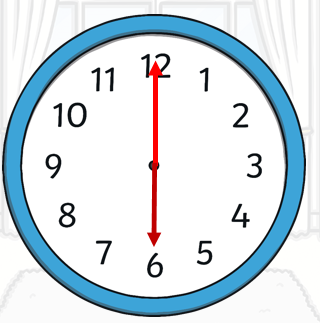 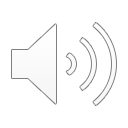 It is 6 o’clock.
What time is it?
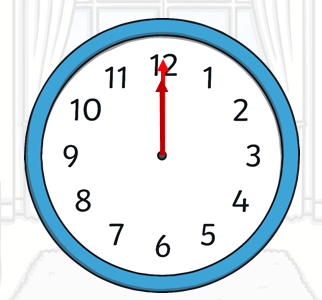 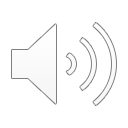 It is 12 o’clock.
What time is it?
Point to the clock that shows 2 o’clock.
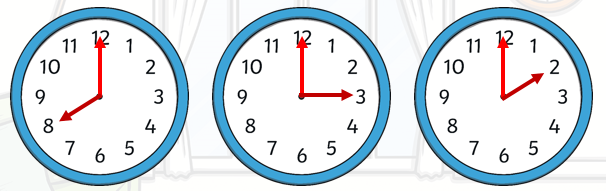 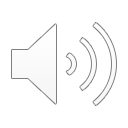 What time is it?
Point to the clock that shows 4 o’clock.
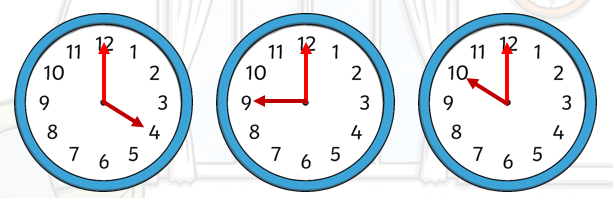 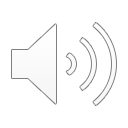 What time is it?
Point to the clock that shows 10 o’clock.
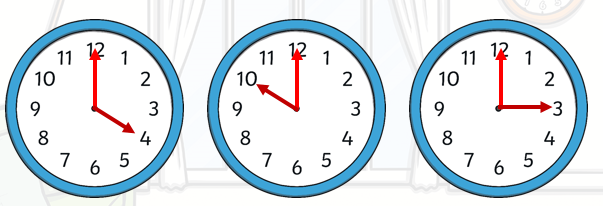 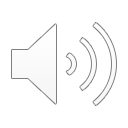 What time is it?
Point to the clock that shows 8 o’clock.
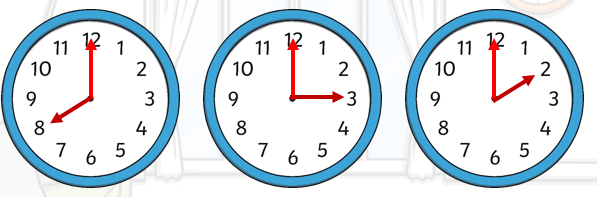 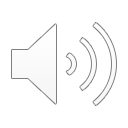